ПРОБЛЕМНОЕ ОБУЧЕНИЕНА УРОКАХ ИНФОРМАТИКИ
Гринев В.В.
Красавин А.Л.
Технология проблемного обучения
Проблемное обучение – система методов и средств, обеспечивающих возможности творческого участия учащихся в процессе усвоения новых знаний, формирование творческого мышления и познавательных интересов личности. 
Под проблемным обучением понимается такая организация учебных занятий, которая предполагает создание под руководством учителя проблемных ситуаций и активную самостоятельную деятельность учащихся по их разрешению, в результате чего и происходит творческое овладение профессиональными знаниями, навыками, умениями и развитие мыслительных способностей.
Три основных уровня проблемных ситуаций:
проблемное изложение, при котором сам преподаватель ставит проблему и находи ее решение;
проблемная ситуация, при которой преподаватель ставит проблему, а поиск ее решения осуществляется совместно с учащимися;
творческое обучение, предполагающее активное участие учащихся в формулировании проблемы и поиска ее решения. Эта форма обучения наиболее целесообразна при организации и проведении учебно – исследовательских работ и научных работ.
Методических приемов создания проблемных ситуаций множество:
учитель подводит школьников к противоречию и предлагает им самим найти способ его разрешения;
сталкивает противоречия практической деятельности;
излагает различные точки зрения на один и тот же вопрос;
предлагает классу рассмотреть явление с различных позиций;
побуждает учащихся делать сравнения, обобщения, выводы из ситуаций, сопоставлять факты;
ставит конкретные вопросы на обобщение, обоснование, конкретизацию, логику рассуждения;
определяет проблемные теоретические и практические задания;
ставит проблемные задачи с недостаточными или избыточными исходными данными, с неопределенностью в постановке вопроса, с противоречивыми данными, с заведомо допущенными ошибками, с ограниченным временем решения.
Проблемные ситуации при изучении отдельных тем курса информатики
Урок в 7-м классе
Тема урока: Кодирование информации
 
Постановка проблемы учителем: «Придумайте свой код с ключом, закодируйте сообщение, чтобы товарищ, имея этот ключ, мог корректно раскодировать это сообщение».
Учащиеся обмениваются сообщениями и пытаются их прочитать.
Урок в 9-м классе
Тема урока: Графические редакторы
 
Постановка проблемы учителем: «Придумайте способ показать преимущества и недостатки векторных и растровых графических редакторов».
Учащиеся, используя компьютеры и принтеры, создают тестовые графические изображения, распечатывают их и на основе этого материала демонстрируют преимущества и недостатки векторных и растровых графических редакторов.
Урок в 9-м классе
Тема урока: Электронные таблицы
 
Постановка проблемы учителем: «Зная доходы семьи (заработную плату мамы и папы), а также ее расходы составить бюджет семьи на месяц так чтобы хватило финансов на приобретение компьютера».
Учащимся дается список обязательных расходов, расходов связанных с проведением свободного времени ученика, способов возможного сокращения расходов и статьи дохода. 
Результатом работы учащихся должна быть таблица с необходимыми расчетными формулами.
Урок в 10-м классе
Тема урока: Аппаратное обеспечение  ПК. Системная плата.
 
Постановка проблемы учителем:  Можно ли «заставить» «старые» компьютеры работать быстрее?
 
Далее учащиеся выдвигают различные гипотезы решения проблемы и составляют алгоритм действий по их проверке:
выбор программы для тестирования системной платы;
тестирование, сравнение рабочих характеристик устройств различных ПК;
определение устройств, требующих модернизации;
выбор устройств, совместимых с конкретной системной платой;
поиск в Интернете фирм по продаже комплектующих ПК в регионе;
выбор по прайс-листам  комплектующих  для модернизации «старых» компьютеров и запись соответствующих рекомендаций;
Следует отметить, что в результате изучения темы несколько компьютеров действительно были модернизированы, и ребята проверили их производительность
Учебная ситуация
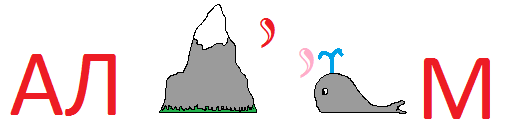 Этап урока - постановка темы и проблемы урока. Этот этап урока начинается с выполнения учениками следующего задания: разгадайте ребус, что это за слово? Кто первый разгадает, выходит к доске и записывает слово.
Учитель перед учениками ставит проблемный вопрос: «Алгоритмы. Что ты знаешь о них?». Дети записывают тему и проблемный вопрос в тетрадь.
Учебная ситуация 
Учащимся предлагается прочитать готовый текст на карточках и выполнить следующие задания:
- дать название тексту;
- найти определение в тексте;
- подчеркнуть ключевые слова
Далее проводится обсуждение найденных определений. Цель этого обсуждения – найти общее во всех определениях, обобщить и написать итоговое определение.
 
Результат – обобщенное определение понятия «Восприятие информации человеком».
Учебная ситуация
На уроке информатики, при изучении программирования предлагается стихотворение (автор Марков С.А.), в котором необходимо подсчитать количество слов, связанных с синтаксисом языка программирования (зарезервированные слова, названия операторов, типы величин и т.п.)
Начало светлое весны
Лесов зеленые массивы
Цветут. И липы, и осины
И ели помыслы ясны. 
Себе присвоил этот май 
Права одеть листвою ветки, 
И целый месяц в душе метки 
Он расставляет невзначай… 
И пишется легко строка, 
И на этюдник рвутся кисти, 
Уходит ложь в обличье истин, 
И говорю я ей: пока!